VoIP and NAT/Firewalls: Issues, Traversal Techniques, and a Real-World Solution
Khlifi, Hechmi, J. Gregoire, and James Phillips. "VoIP and NAT/firewalls: issues, traversal techniques, and a real-world solution." IEEE Communications Magazine 44.7 (2006): 93.
1
Overview
Introduction
Firewalls and NATs
SIP protocol and VoIP Deployment Scenarios
VoIP NAT and Firewall Problems
VoIP NAT/Fs Traversal Techniques
A Real-World solution
Conclusion
2
Introduction
Existing firewalls and NATs devices prevent VoIP protocols from reaching endpoints

Available traversal techniques are either limited or not supportedby endpoints
3
Firewalls and NATs
Firewall 
A security agent that protects a private network from the public network to which it is connected

NAT
An entity that maps a set of IP addresses to  another set of IP addresses
Four types
Full cone
Restricted cone 
Port restricted cone
Symmetric NAT/F
4
Firewalls and NATs (cont.)
5
[Speaker Notes: • If N is an FC NAT/F, any incoming packet from any public address destined for {NIp:Np} is forwarded to {SIp:Sp}. 
• If N is an RC NAT/F, only incoming pack- ets from IP address DIp and destined for {NIp:Np} are forwarded to {SIp:Sp}. If S sends another packet from the same port Sp to another destination {HIp:Hp}, packets from HIp will also be forwarded to {SIp:Sp} (Fig. 1a). 
• If N is a PRC NAT/F, only incoming pack- ets from IP address DIp and port Dp des- tined for {NIp:Np} are forwarded to {SIp:Sp}. If S sends another packet from the same port Sp to another destination {HIp:Hp}, packets from {HIp:Hp} will also be forwarded to {SIp:Sp} (Fig. 1b). 
If N is an S NAT/F, only incoming packets from {DIp:Dp} destined for {NIp:Np} are forwarded to {SIp:Sp}. If S sends another packet from the same port Sp to another destination {HIp:Hp}, N will map it to another port Np′ different from Np, and packets from HIp and port Hp must be des- tined for {NIp:Np′} to be forwarded to {SIp:Sp} (Fig. 1c).]
SIP Protocol and VoIP Deployment Scenarios
3 types of entities
User agents: VoIP endpoints
Registrars: location servers that keep track of user’s locations
Proxy servers: forward SIP requests and responses
Session Description Protocol(SDP) : describe multimedia sessions
Real Time Protocol(RTP) : media transport between endpoints
6
Scenarios
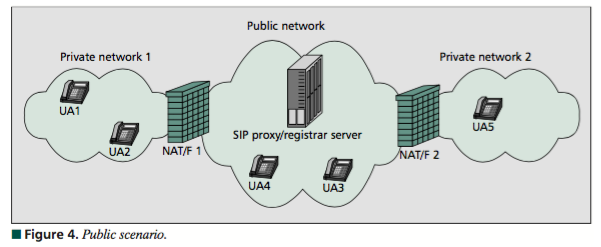 7
[Speaker Notes: Both of them are not able to reach private user agents because the NAT/F block incoming connections from outside their private networks]
VoIP NAT/Fs Traversal Techniques
Application Layer Gateways(ALG), MIDCOM
Parse SIP headers and SDP bodies in order to map private IP addresses and ports to public ones
Serious limitation of scalability and speed of deployment of new applications

Middlebox Communication(MIDCOM) protocol
To overcome the limitation of ALG
Allow application to control NAT/Fs
Network administrators won’t accept user applications controlling their firewalls
8
Universal Plug and Play (UPnP)
A client can use UPnP to discover the existence of a NAT/F device and ask it to map a particular internal port to an external port

Cannot totally rely on UPnP because many user agents and NAT/Fs do not support it
9
Simple Traversal of UDP Through NAT
A client/server protocol that allows applications to discover the presence and types of NAT/Fs between them and the public Internet

Not support symmetric NAT/Fs
10
[Speaker Notes: A STUN client sends a UDP request to a STUN server. When the request arrives at the server, it may have passed through one or more NAT/Fs. As a result, the source address of the request received by the server will be the mapped address created by the NAT/F closest to the server. The server copies that source IP address and port into a response, and sends it back to the source IP address and port of the request. When the client receives the response, it compares the IP address and port in the packet with the local IP address and port it bound to when the request was sent. If these do not match, the client is behind one or more NAT/Fs. 
After detecting the existence and type of the NAT/F it is behind, the client uses the mapping that the NAT/F allocated for the STUN server to construct its SIP messages. In other words, the SIP client will listen on the port on which it has sent its STUN Request and use the public IP address and port from which the STUN Server has received the request to construct its SIP Contact and Via headers, and SDP bodies.]
Traversal Using Relay NAT (TURN)
To resolve VoIP traversal through S NAT/Fs

Provide an external address at a TURN server that acts as a relay and guarantees traffic will reach the associated internal address
11
[Speaker Notes: A TURN client sends a TURN allocate request to the TURN server. The TURN server remembers the IP address and port source the request came from, and returns a public IP address and port in the TURN response to which the client should ask its peer to send data. 
The TURN server then waits for data on the public port it allocated. When data is received, the TURN server stores the IP address and port source of the data, and forwards it to the source of the allocate request. 
The TURN server then acts as a relay between two addresses. Any data received from the first address are forwarded to the second address, and any data received from the second address are forwarded to the first one.]
A Real-World Solution
Redesigned the SIP registrar/proxy server and developed an RTP relay to reach these objectives

Allow any type of user agent, with or without NAT/F capabilities to work with the solution
12
Overview of the NAT/F Traversal Procedure
Detect whether it is private or public. 
 If it is private, detect the public IP address and type of NAT/F that separates it from the public Internet. 
 Regularly probe the STUN server to update the public address. This resolves the frequent situation where the Internet service provider (ISP) dynamically changes the public IP address it gives to its customer.
13
Overview of the NAT/F Traversal Procedure (cont.)
For each received REGISTER request, detect the existence of a NAT/F that separates the client from the server. Put this information in the database. 
If a registered client is behind a NAT/F, keep sending OPTIONS requests to it in order to keep the listening port open in its NAT/F. 
For each received INVITE request, detect the existence of a NAT/F that separates the client from the public Internet. 
If the tow clients are behind NAT/Fs, the server uses the RTP relay to traverse the NAT
14
Use of the RTP Relay
RTP relay is used to ensure that media streams successfully traverse a NAT/F

Use Media Control Protocol (MCP) to coordinate with proxy server and the RTP relay
15
Media Control Protocol (MCP)
Three messages : ALLOCATE, CONNECT, STOP
ALLOCATE asks the RTP relay to allocate the resources to a new media session
CONNECT asks the RTP relay to relay the RTP streams between two clients
STOP asks the RTP relay to stop an ongoing session
16
Procedure for NAT/F traversal using the RTP relay
The caller sends a SIP INVITE to the proxy server
The proxy server sends an ALLOCATE request to the RTP relay containing the SDP body of the INVITE
If RTP relay response OK, a new SDP body is sent to the proxy server
The proxy forwards the INVITE message to the second client after replacing the SDP body by the new one 
After receiv- ing the INVITE, the called client answers with an OK message (SIP message).
17
Procedure for NAT/F traversal using the RTP relay (cont.)
The proxy server sends a CONNECT message to the RTP relay using the SDP contained in the OK message 
At the reception of the response from the RTP server, the proxy forwards the SIP OK message to the caller using the new SDP body 
At this stage the two clients are able to send their RTP packets to the RTP relay, and the RTP relay is ready to start forwarding packets between them 
The proxy server sends a STOP message to the RTP relay
18
Advantages of the Solution
It’s designed to be used by SIP servers

Reduce the administrative burden as only servers

RTP relay is able to understand the SDP protocol. It makes it support advanced VoIP services such as media transcoding, conversation recordings, call monitoring
19
Conclusion
They have presented a solution to allow available user agents to operate behind NAT/Fs in spite of  their limitations

All current possible solutions for symmetric NAT/F traversal require the deployment of a public server. The server may be the target of dos attacks

From a long-term perspective, ALG and MIDCOM seem to be the best solutions as they avoid exposing VoIP servers to public threats
20